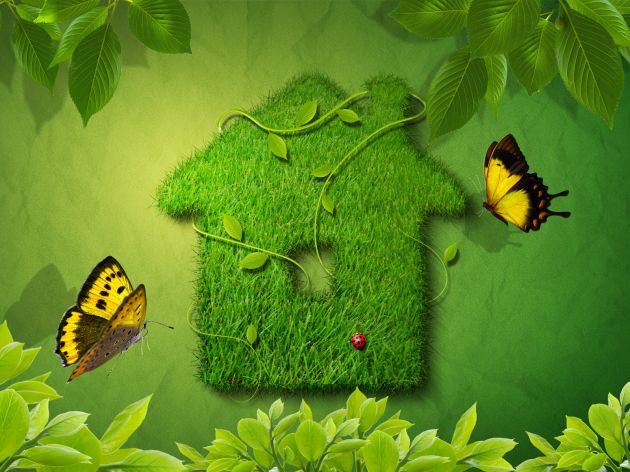 Название проекта: 
"Наша экологическая культура".

Авторы проекта: учащиеся 6 А  класса (18 человек).
География проекта: город Ханты-Мансийск, МБОУ
 СОШ № 2.
Сроки реализации проекта: 2014-2015 и 2015-2016 учебные гг. (2 года).                        
   Участники проекта: обучающиеся 1-5 классов, учителя, родители.
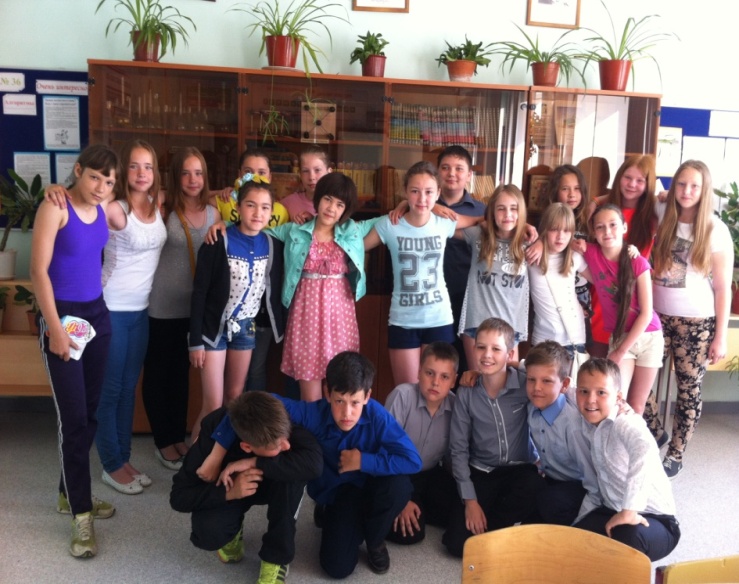 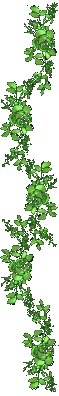 НАШ ПРИЗЫВ:«Давайте объединять наши знания, умения, силы, любовь и стремления для защиты,  сохранения и восстановления живой природы и самих себя»
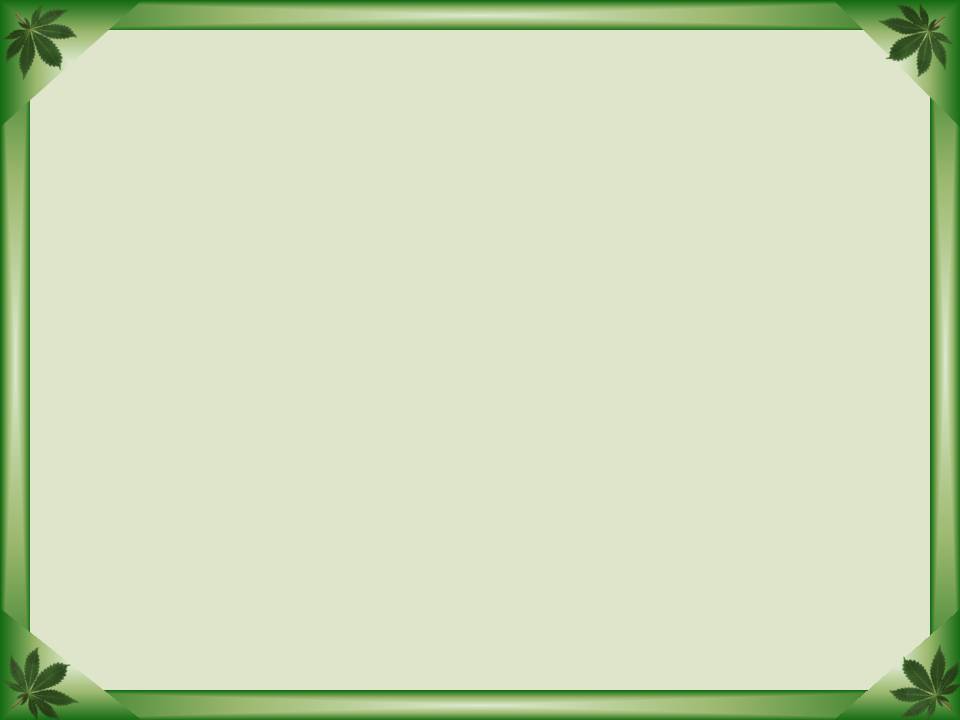 Экологическая культура – целостная система,   включающая ряд элементов:
экологические знания,
культуру чувств (сочувствие, сопереживание, 
чувство патриотизма),
культуру экологически образованного поведения.
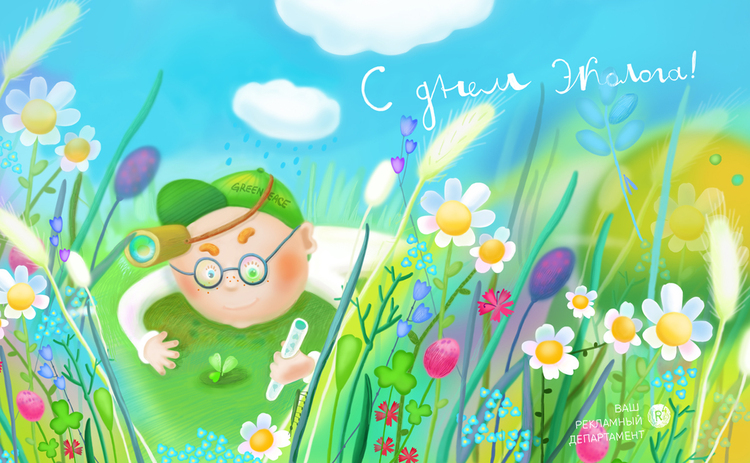 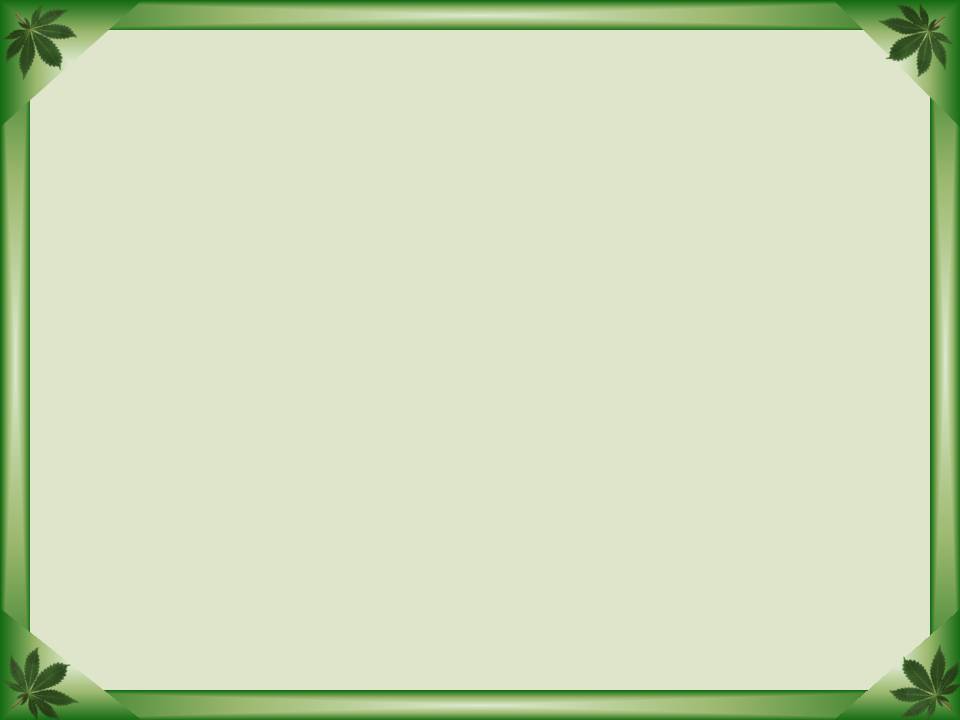 Цель: Проведение информационно-просветительской работы по пропаганде экологической культуры учащихся МБОУ СОШ №2.

      Задачи: 
Составить экологический календарь.
Создать презентации и видеоролики о датах экологического календаря. 
Выполнить подборку мультипликационных и документальных фильмов для экологического календаря.
Разработать и провести мероприятия по формированию экологической культуры школьников.
Подобрать необходимый инвентарь.
Выпустить экологическую газету.
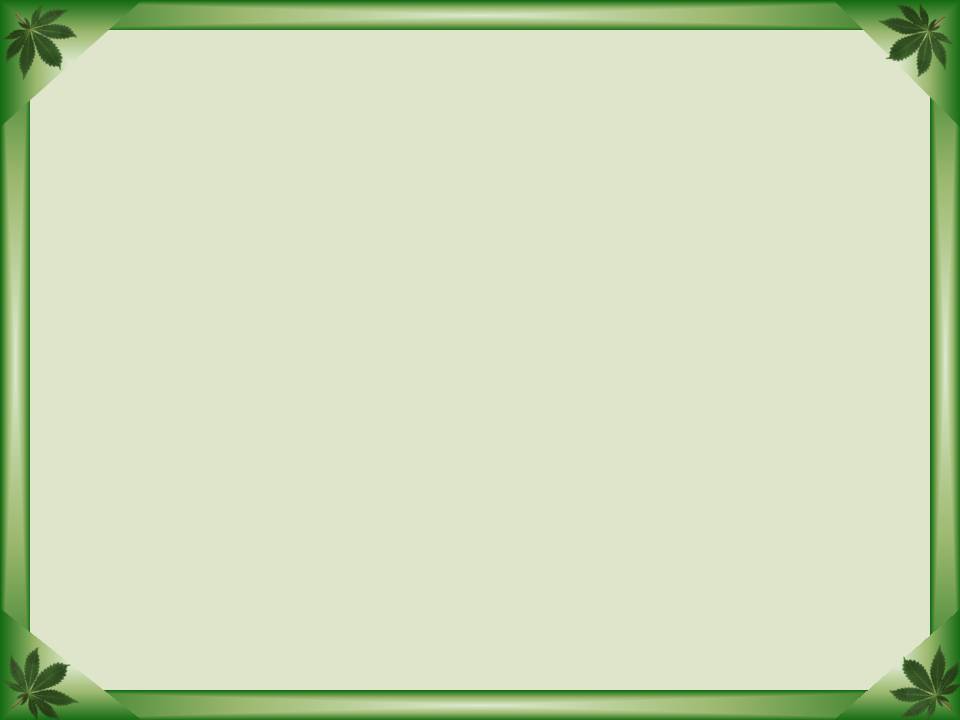 Формы работы по реализации проекта: 
создание видеофильмов, презентаций;
проведение конкурсов и викторин;
продуктивная деятельность (оригами «Журавлик»; поделки из природного материала кормушки) 
наблюдения и экологические экскурсии;
выпуск брошюр и экологической газеты;
организация акций, выставок рисунков и фотографий.
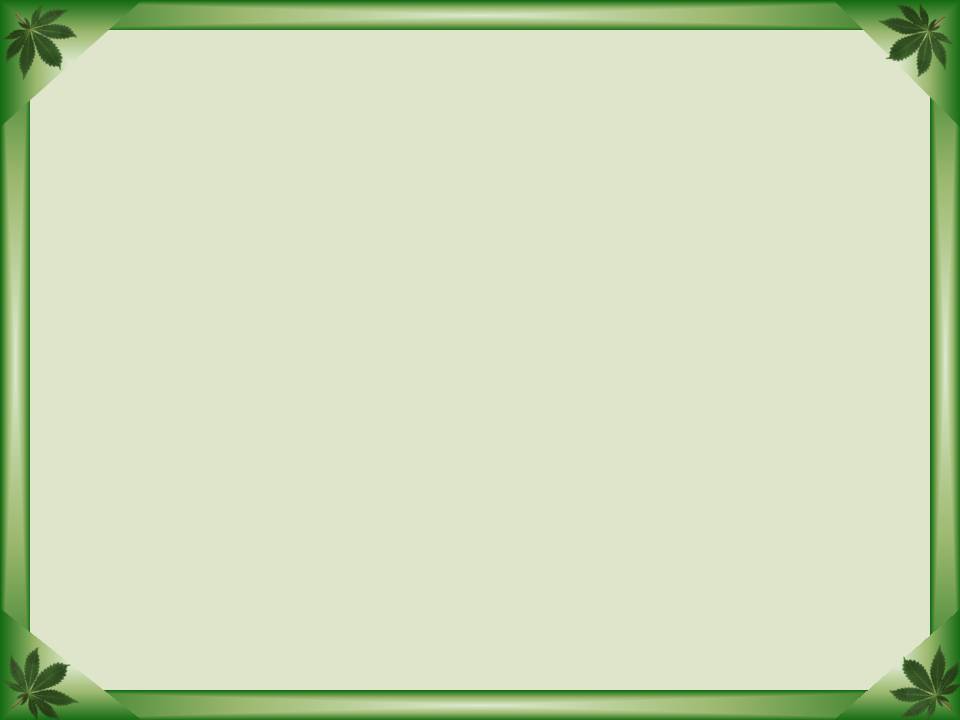 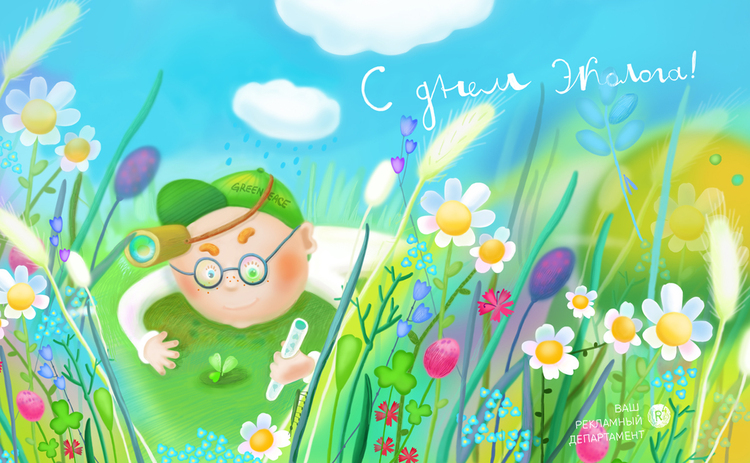 Ожидаемые результаты:
Развитие у обучающихся 1-5 классов
умений видеть красоту окружающей среды; 
интереса к явлениям и объектам природы;
 умений прогнозировать свои действия по отношению к окружающей среде;
 желания предпринимать определенные действия по её сохранению и улучшению.
2.  Привитие навыков экологически грамотного поведения в природе и в быту.
Экологический календарь
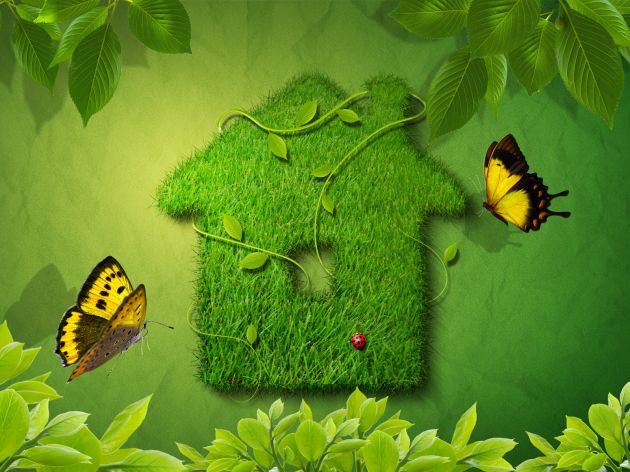 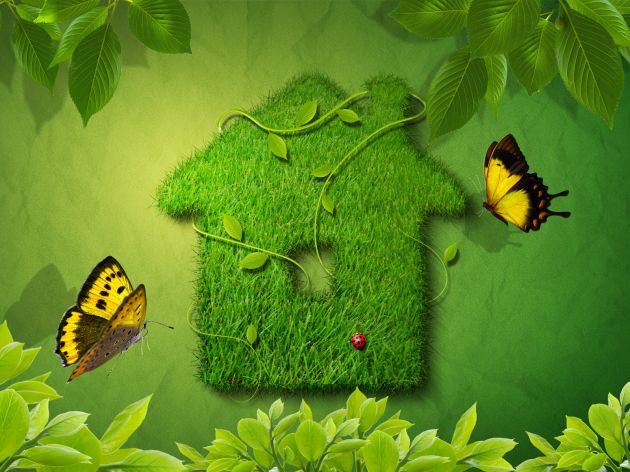 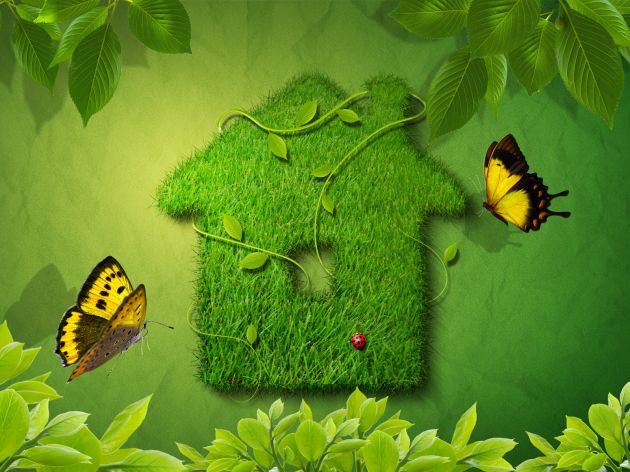 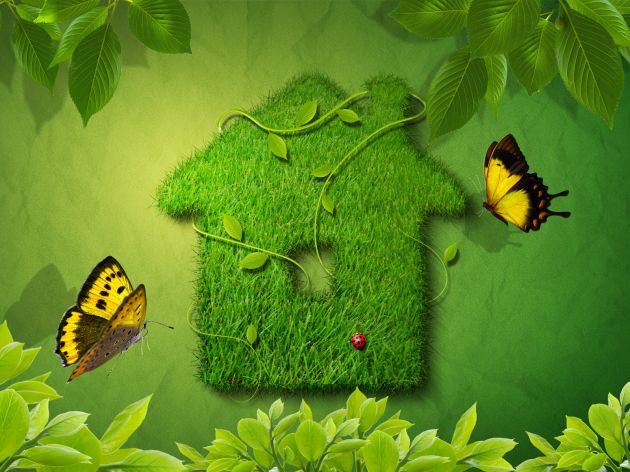 "Волк и телёнок"
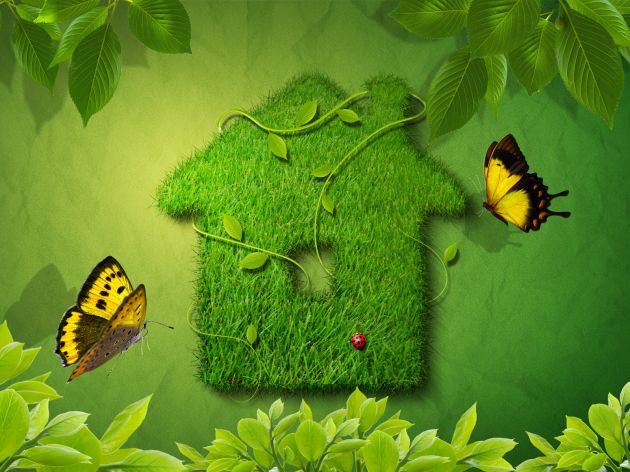 "
"
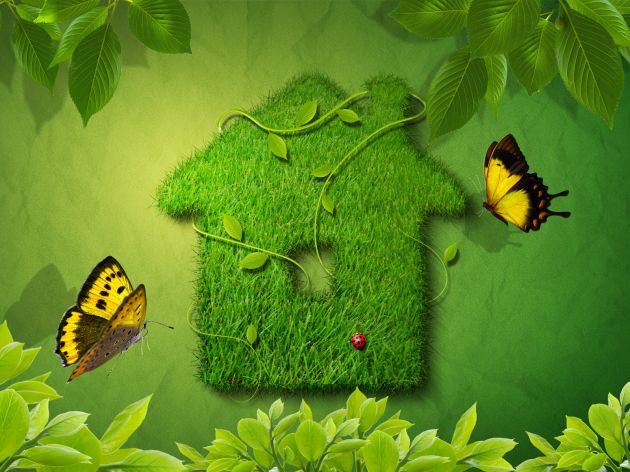 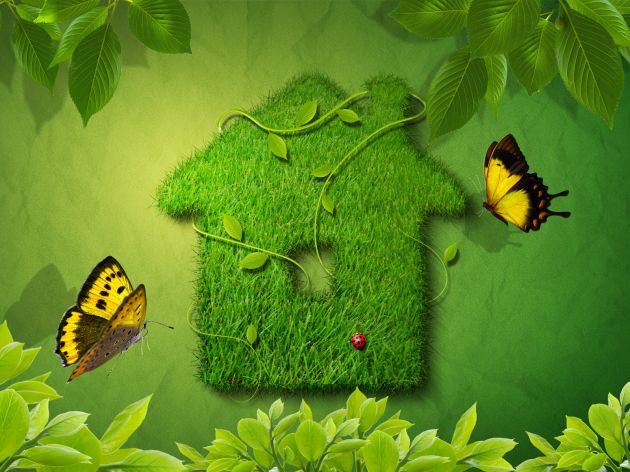 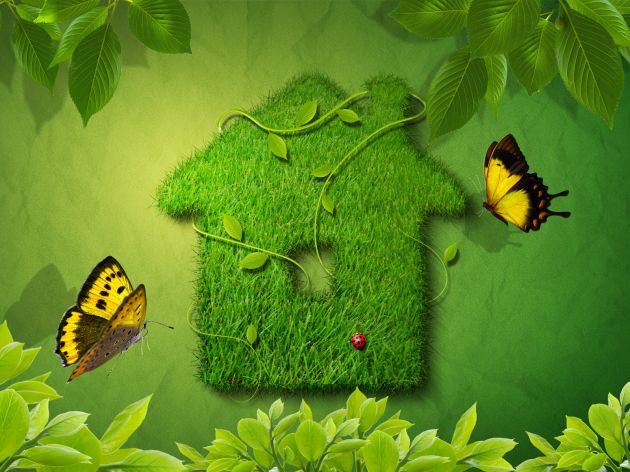 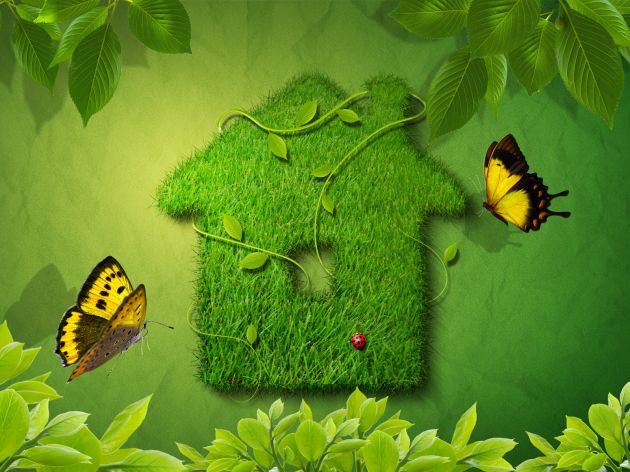 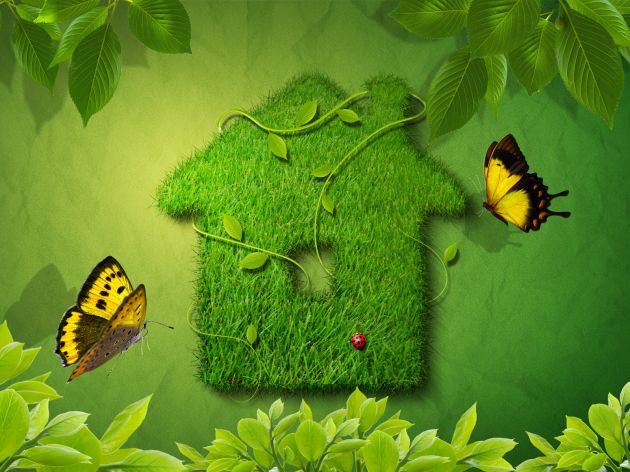 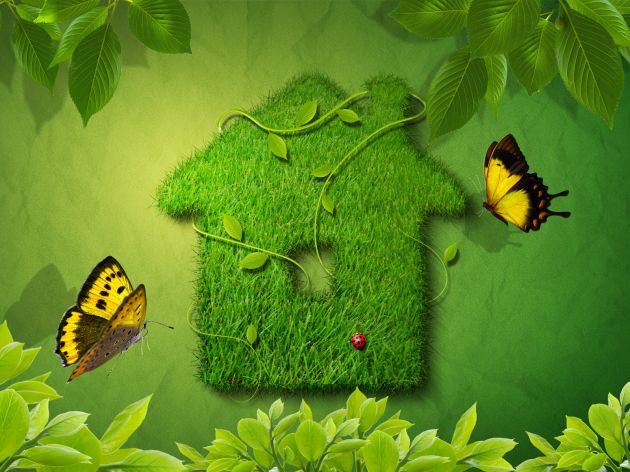 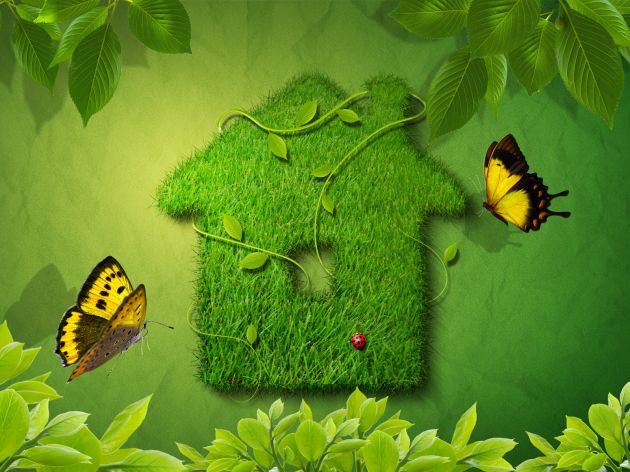 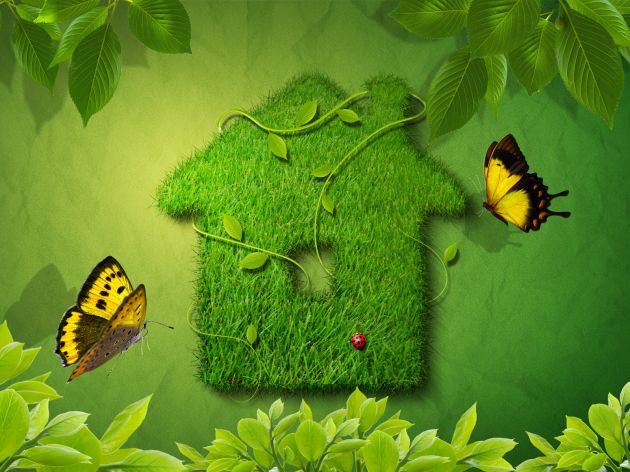 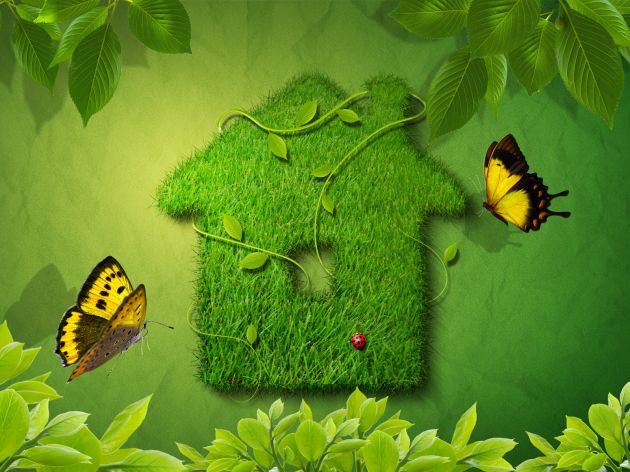 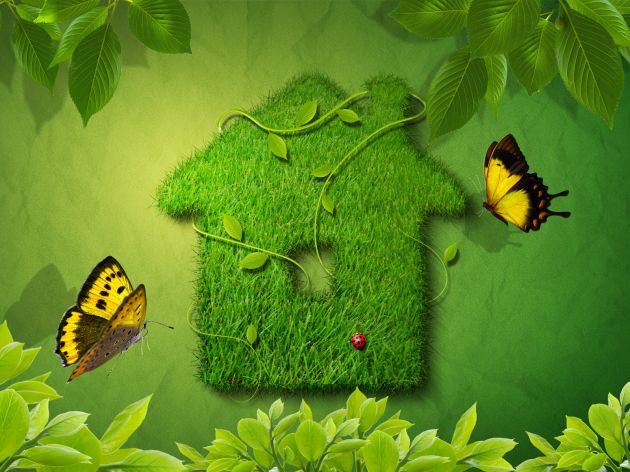 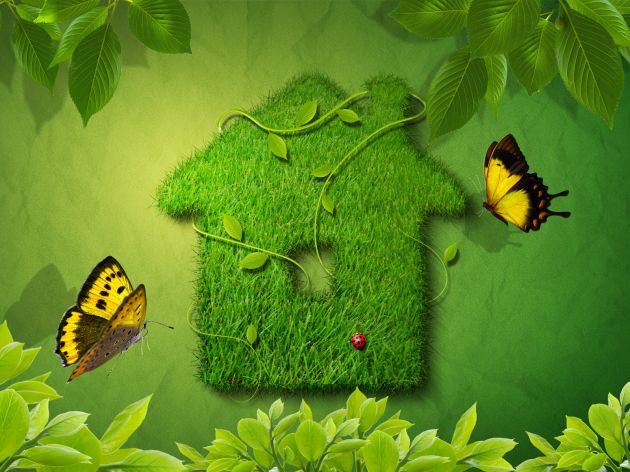 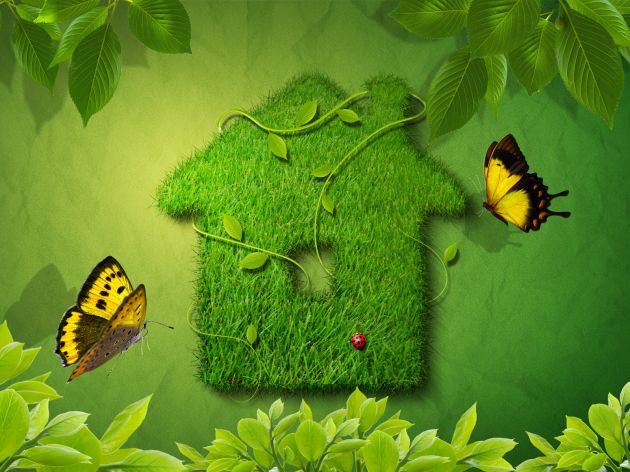 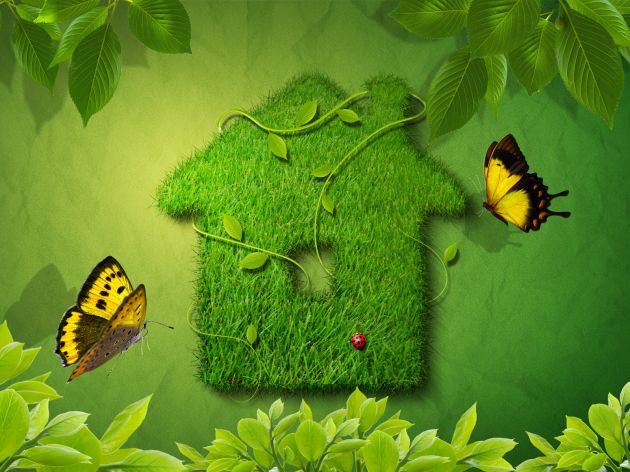 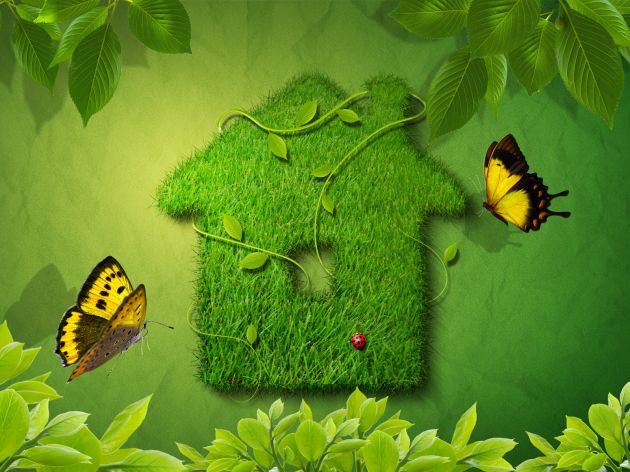 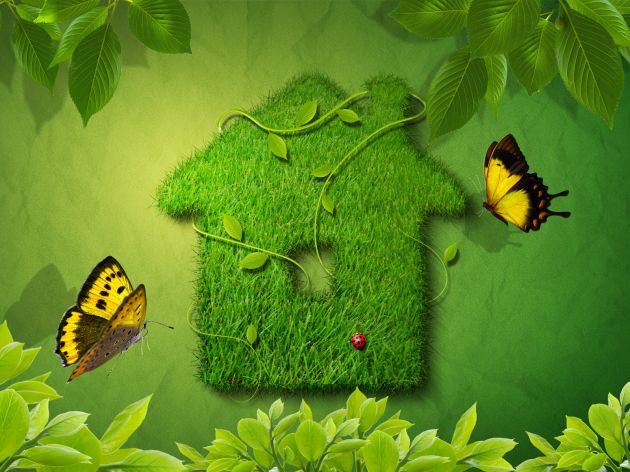 Конкурсная программа «Земля-наш общий дом»
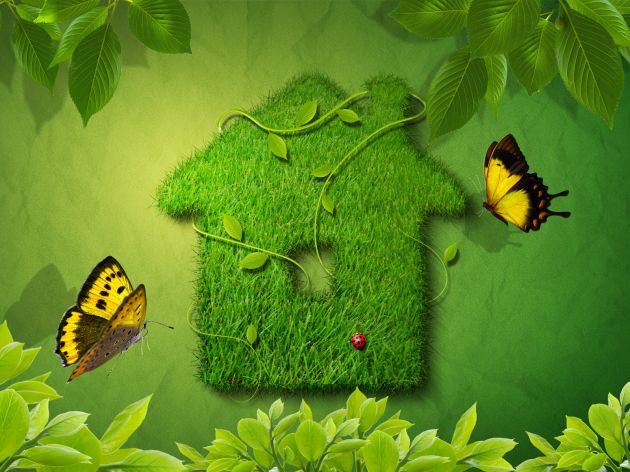 Конкурсная программа «Земля-наш общий дом»